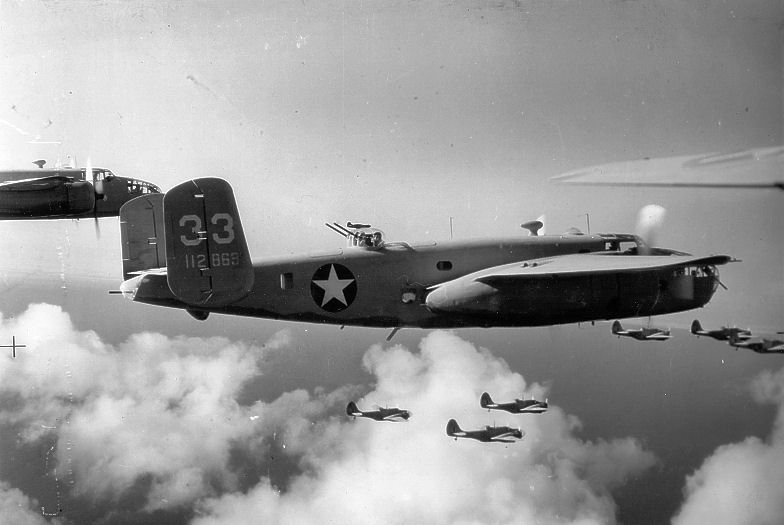 WORLD WAR 2
By William Wetherall and Evie g
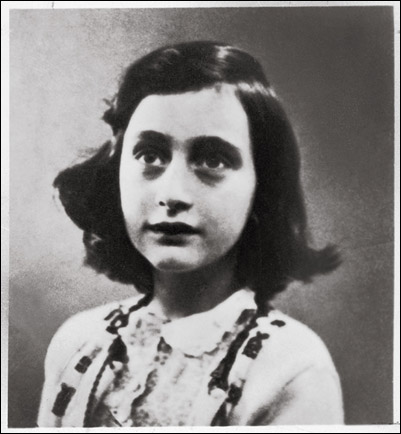 IMPORTANT PEOPLE
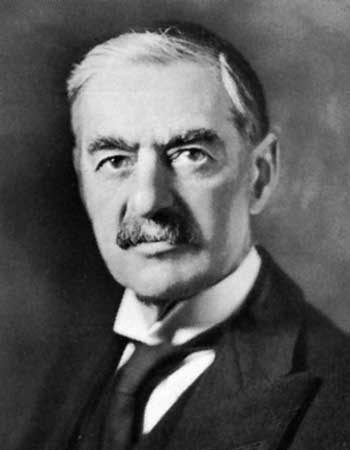 Click on the picture hear for a video
!!!!!!
Anne Frank
Neville chamberlain
ADOLF HITLER
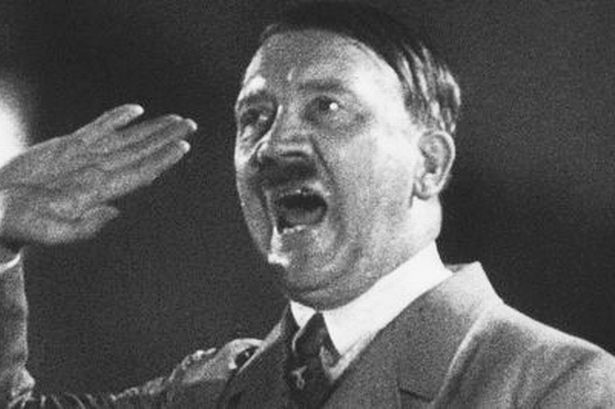 Hitler was the only Nazis leader he committed suicide and did it in his own apartment he was a phicopath.
The blitz
the blitz was a hazard to all people in ww2 it is one of the biggest bombing runs ever for Germany .
JEWS
The jews in ww2 were being treated like dirt in Germany( hitlers racist).
A big complaint to us. As if I didn’t care I would be with hitler  but I’m not racis
Yeah I’m not racist like you thought .
BOOKS IN WW2
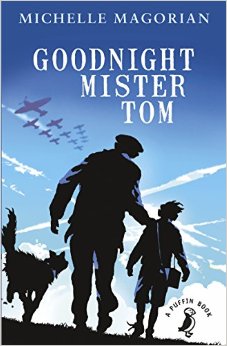 Click the hyper picture to see the trailer for goodnight Mr Tom!
Evaccuaee
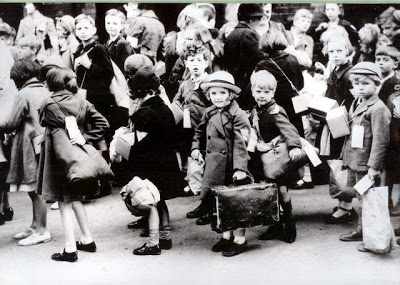 THE EVACUEES WERE NORMAL KIDS THAT WERE BEING EVACUATED(OBVIOUSLY >_< ) .BECAUSE OF THE BOMBING!RICH PEOPLES KIDS ALSO HAD TO BE EVACUATED $_$ !
SCHOOLS IN THE WAR
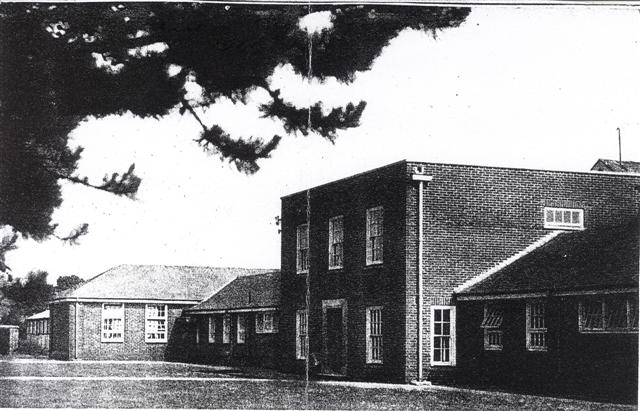 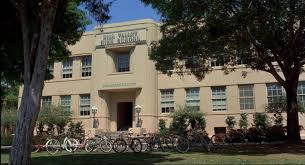 Just compare these schools and you will see differences